How to Be a Successful Program ManagerNatalie MooreAssociate Director of EducationUniversity of Utah
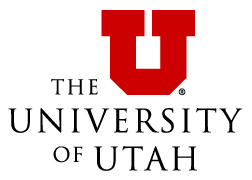 Residents
Program
Director
Program 
Manager
CREOG
RRCACGME
The Program Manager is the Center of the Universe
Faculty
ACGME Definition
The coordinator is the person with the most global view of the program, including (but not limited to):
Resident concerns
Approaching deadlines
Changes in RRC, CREOG and ABOG requirements 
Institutional policies
[Speaker Notes: ACGME definition]
Residency Training
Residency is an essential dimension of the transformation of the medical student to the independent practitioner along the continuum of medical education.  It is physically, emotionally, and intellectually demanding, and requires longitudinally-concentrated effort on the part of the resident.
ACGME Program Requirements
My Definition
Mama bear
Nag
Friend
Leader
Problem Solver
Confidant
Therapist
Record Keeper
Party Planner
Housekeeper
Meal Planner
Babysitter
Fashion Consultant
Fortune Teller
Cat herder
The Gentle Art of Herding Cats
My Keys for Success
Relationships
Leadership
Resiliency
Organization
Communication
Adaptability
Positivity
Relationships
Build Relationships on Respect
#1 Key for Success
Respect Residents
Respect Faculty 
Respect the Process!
They will respect you
Leadership
Leadership
What kind of leader do you want to be?
Build engagement and accountability
What is the reality
What does GREAT look like right now
Benefit of the doubt
Ownership
Appreciation
Be Resilient
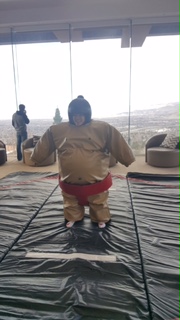 Words from my chairman:

“You need to be able todeal with a lot of crap and keep going.”
Your Own Wellness
Greatest job in the world!
It can be a career
Take care of 
	yourself
Find a safe zone
Enjoy it!
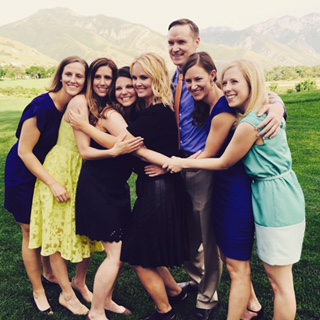 Organization
Be Organized!
Use APMOG Timeline
Always think 6 months ahead
Create your own checklist system
“Debrief” after each event
Communication
Communication is KEY!
Program Director
Residents
Faculty

You are a team!
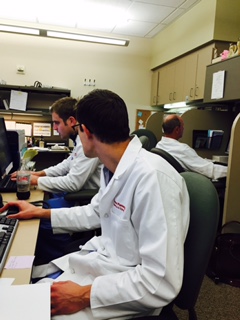 Adapt to Change
Change happens all time
At the Resident level
At the Faculty level
At the Dept Administration level
At the Institutional Level 
At the RRC – ACGME Levels
You will prepare, prepare and prepare more, only to think you are ready, then THINGS CHANGE !
MUST ADAPT
[Speaker Notes: The only thing you can control is how you react to change!]
Positivity
Positivity
Be a Drama-free Zone
It takes effort 
Be a good example 
Don’t allow yourself to be manipulated
Tips for Success from Residents
Be an advocate for all parties
Realistic communication
Be available (open door policy)
Keep confidences 
Care about us!
Tips for Success From Coordinators
It takes a year
Patience
Have a passion for it ! 
Love the residents like they are your own kids
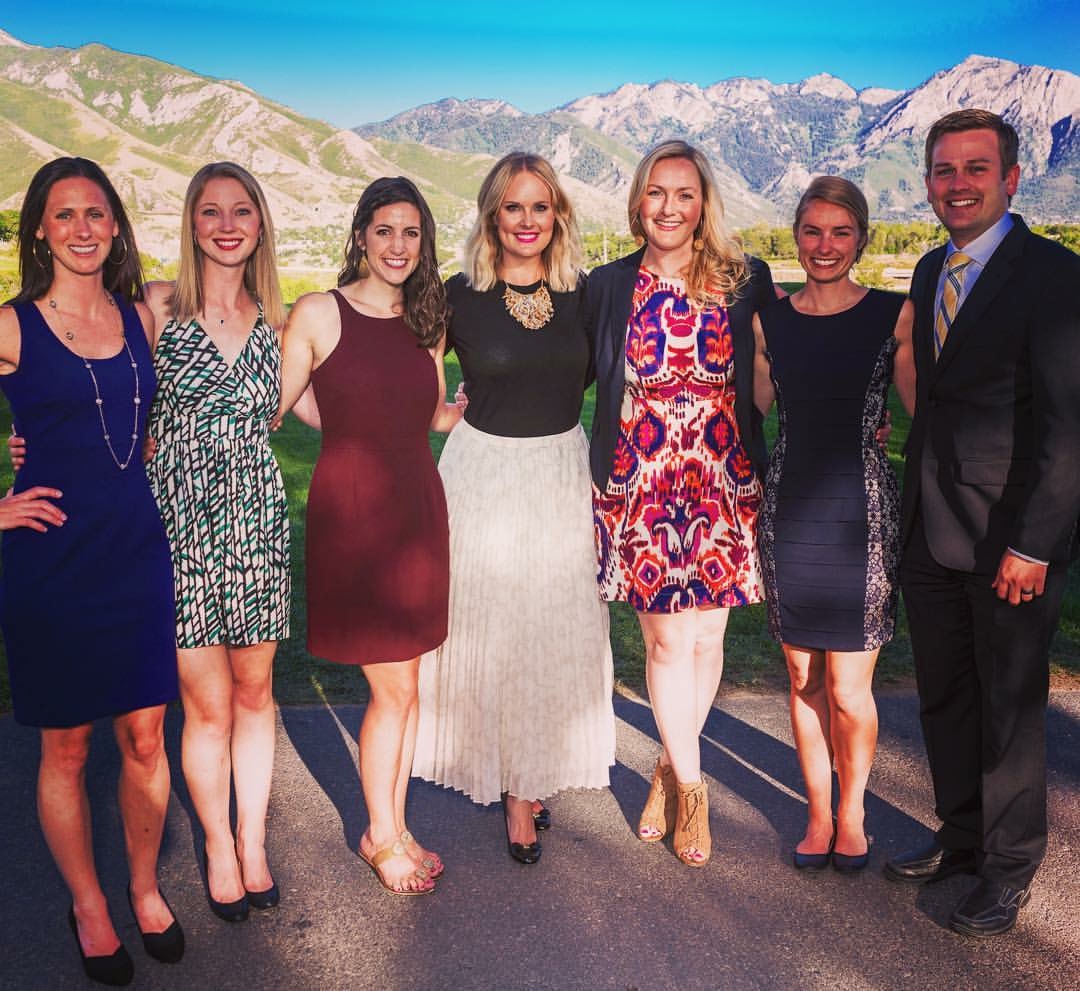 The ABCs of OBGYN
ACGME
PEC
ACOG
FLS
CCC
APMOG
ABOG
RC
CREOG
APGO
ADS
APE
The ABCs of OBGYN Training
CREOG
Council on Resident Education in Obstetrics and Gynecology
ACOG
American College of Obstetricians and Gynecologists
ABOG
American Board of Obstetrics and Gynecology
The ABCs of OBGYN Training
APGO
Association of Professors of Obstetrics and Gynecology
APMOG
Association of Program Managers in Obstetrics and Gynecology
The ABCs of OBGYN Training
ACGME
American College of Graduate Medical Education
ADS
Accreditation Data System
RC or RRC
Review Committee(fka Resident Review Committee)
The ABCs of OBGYN Training
PEC
Program Evaluation Committee
CCC
Clinical Competency Committee
FLS
Fundamentals of Laparoscopic Surgery
APE
Annual Program Evaluation
The ABCs of OBGYN Training
“The Board” = ABOG
Written Exam = Qualifying Exam
Oral Exam = Certifying Exam
“The College” = ACOG
CREOG = exam, meeting and organization
In the end…Enjoy it!